Capacity Management for VMsRight Amount, Usage, PlatformPresented by:Bryan Semple, Chief Marketing Officer, VKernel
2 TB NAS
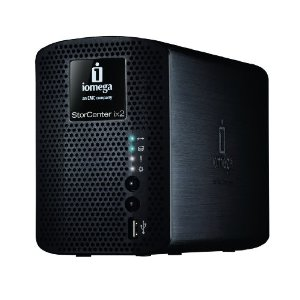 Fill out form
Check your email tonight/tomorrow
Also links to white papers and other useful information
VKernel Confidential
#1 Provider of Capacity Management Solutions for Virtualized Environments
Founded April, 2007
Management team w/ track record of success
Profitable and growing
Shipped 1st product in April 2008
50,000+ users, 700+ customers, worldwide footprint
Nearly 3x yr/yr revenue growth
55 employees 
Recognized and established industry leader
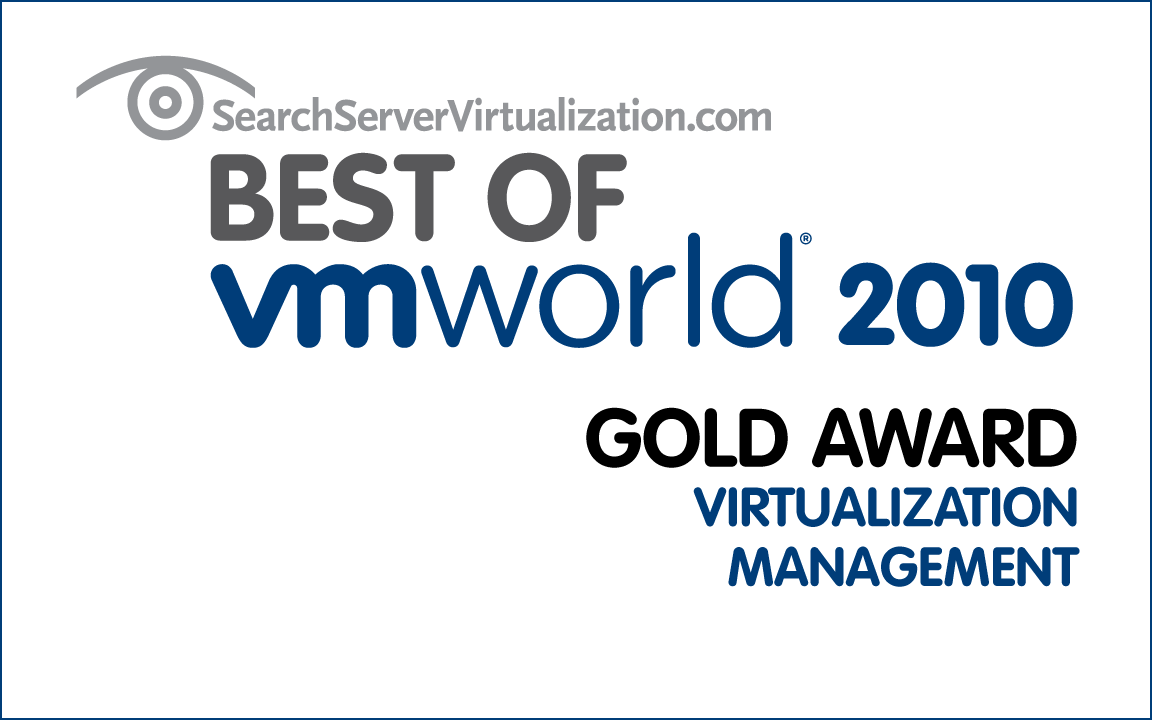 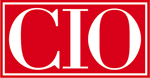 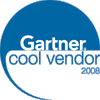 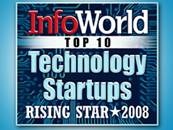 10 virtualization
vendors to watch
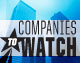 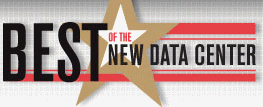 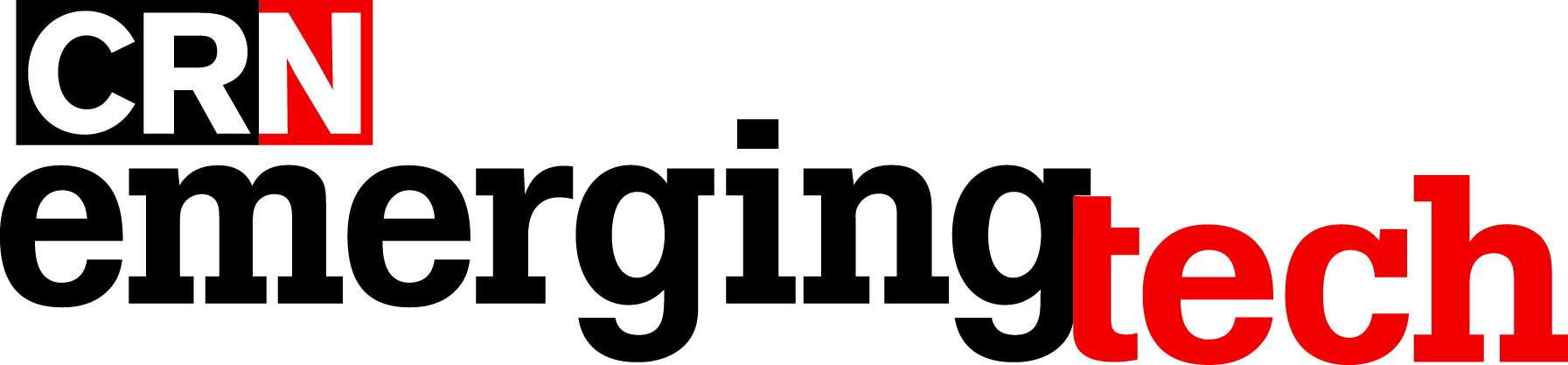 VKernel Confidential
Incorrect Capacity Decisions Can Have Dramatic Impact
Wrong amount – too much/too little
Performance impact
Cost impact
Wrong usage – sprawl, waste, powered off
Cost impact
Wrong platform – scale up or scale out
Cost impact
Availability impact
Goal – Just the right amount of capacity, with minimal waste, deployed using the most cost efficient platform
Maximum performance
Lowest possible cost
VKernel Confidential
Matching Capacity to Performance Used to Be Easy
Application & resources used to be one-to-one
Dedicated CPU & memory
Local storage
Problems are localized
Numbers, not complexity
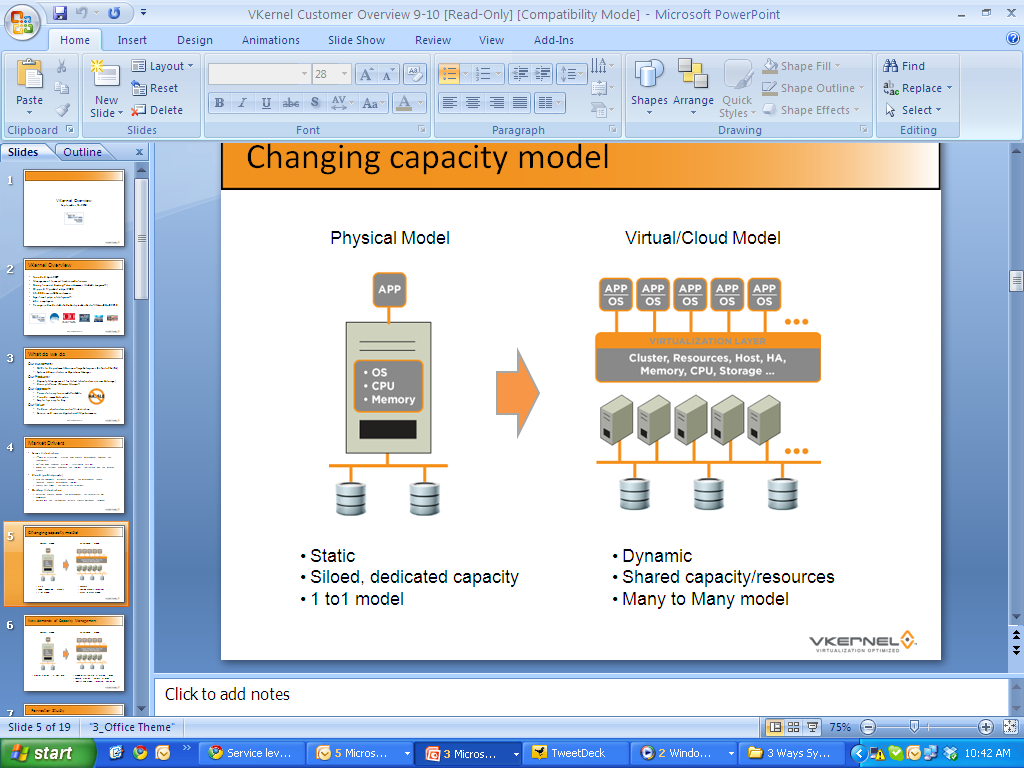 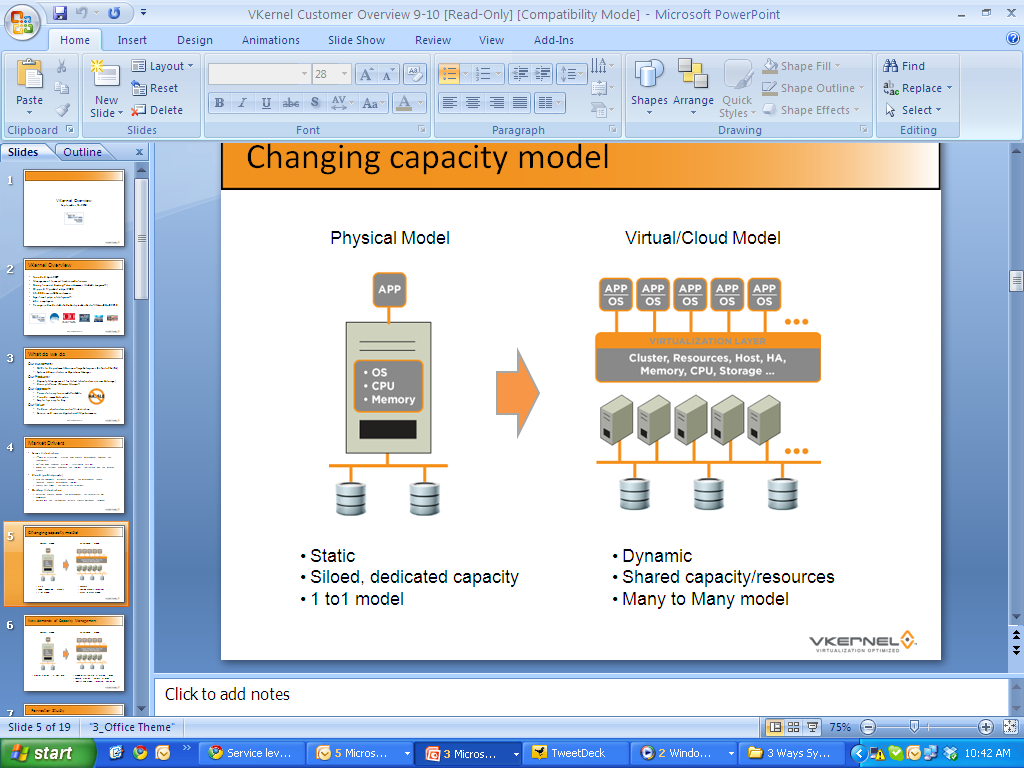 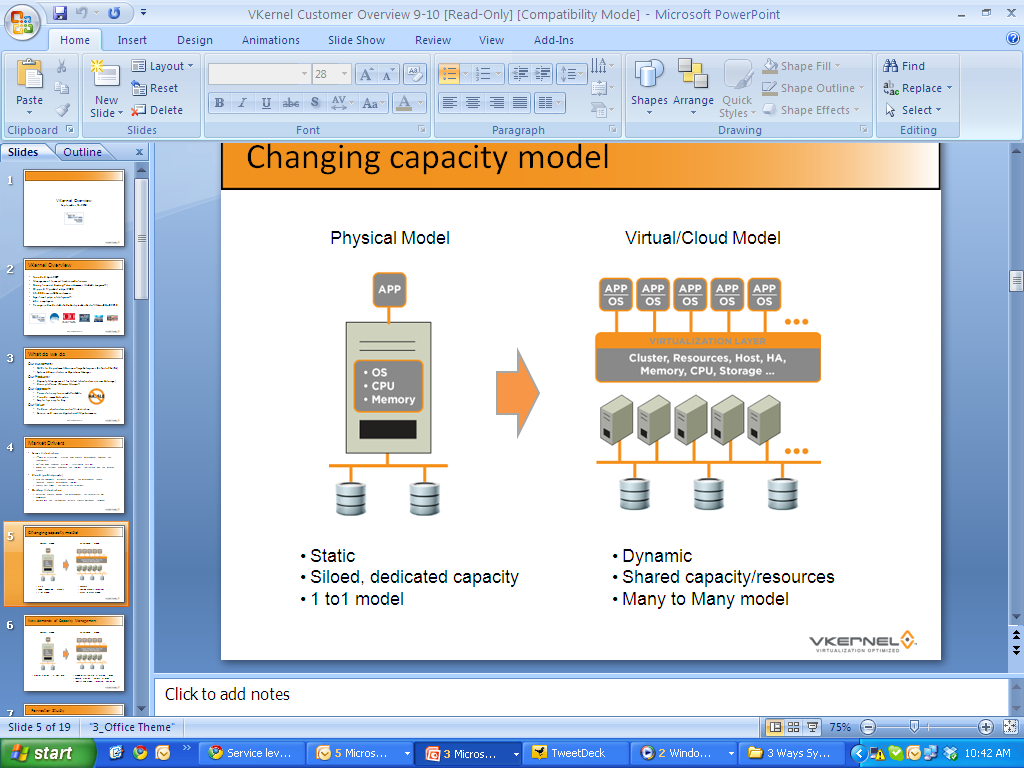 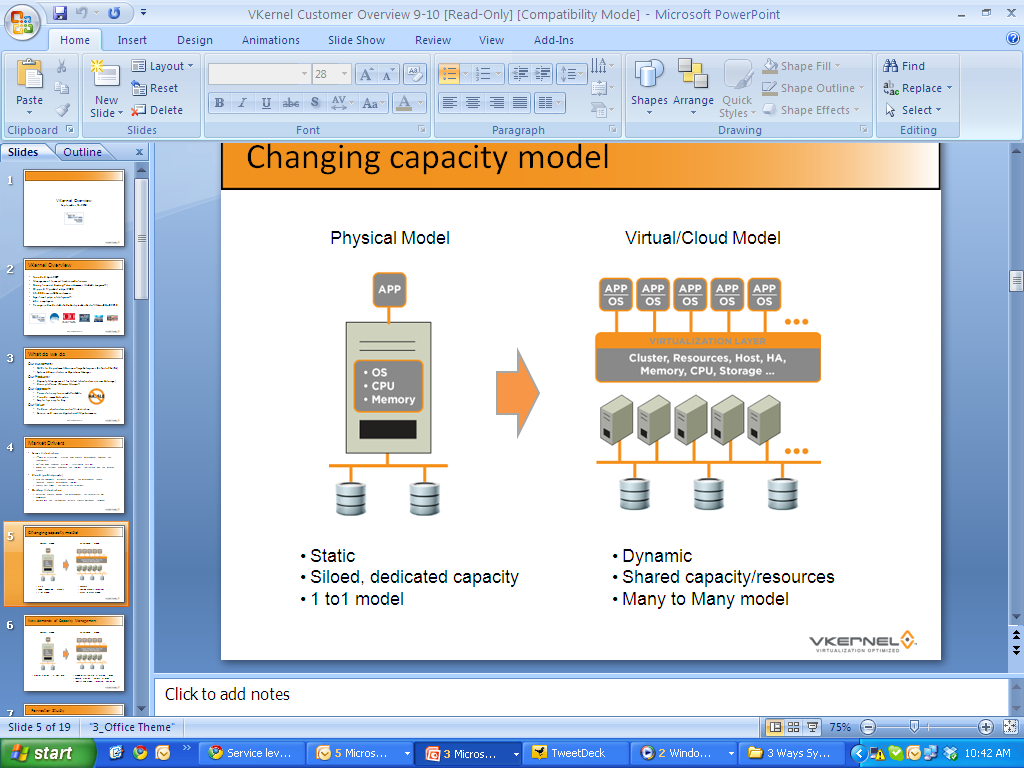 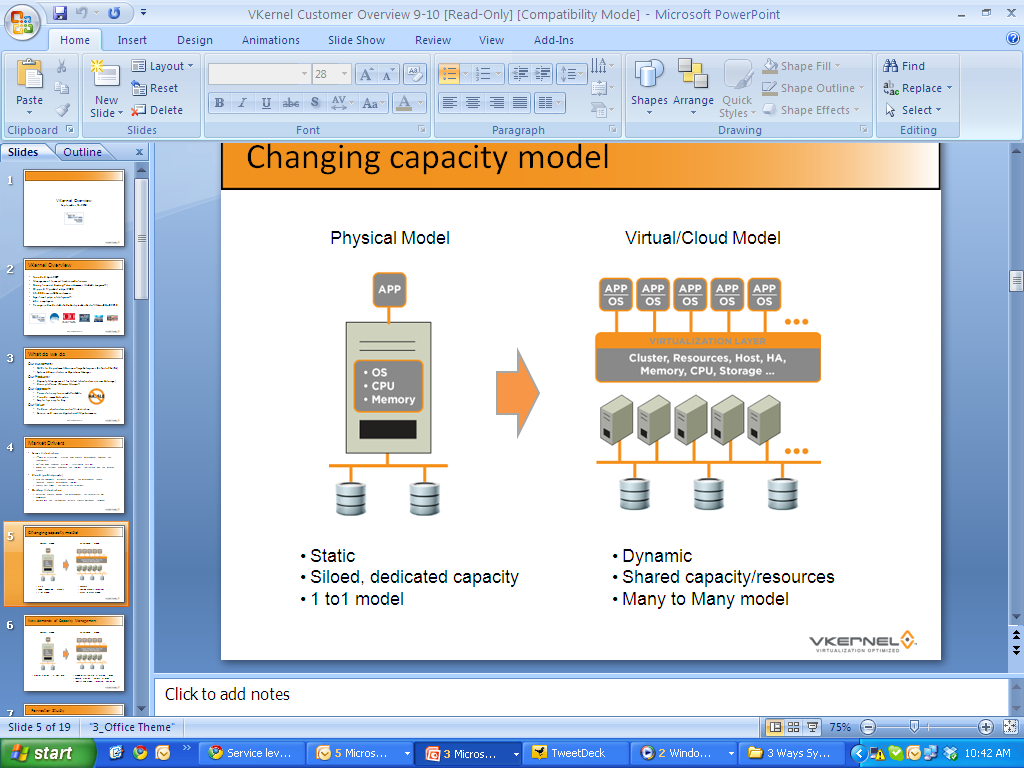 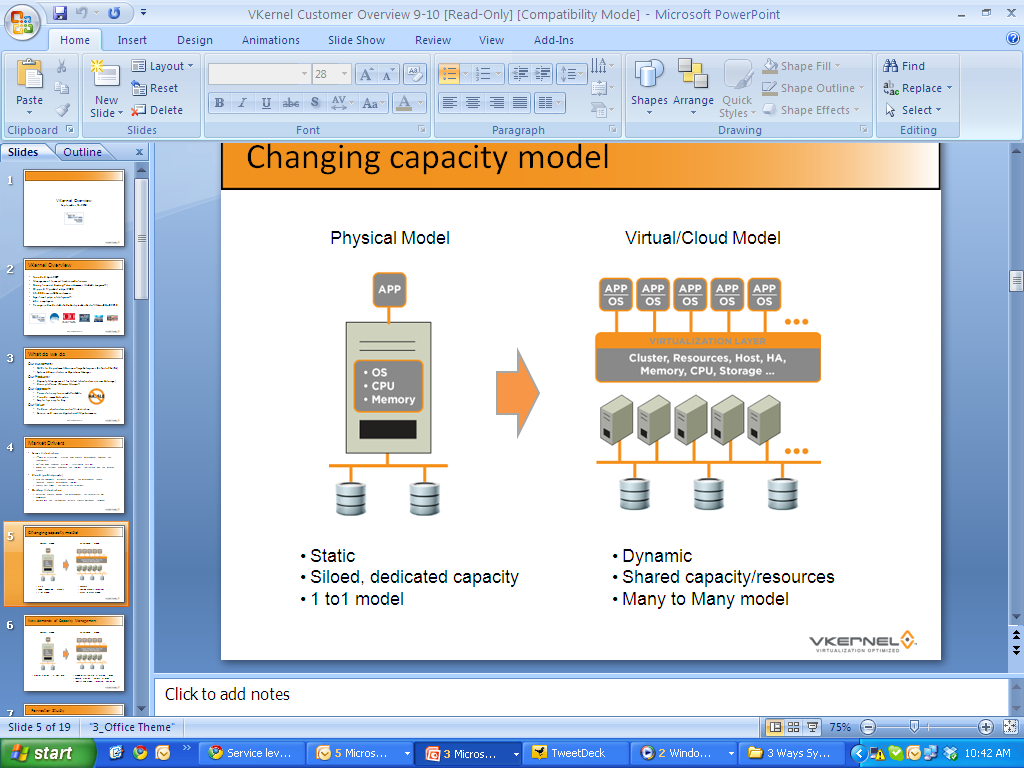 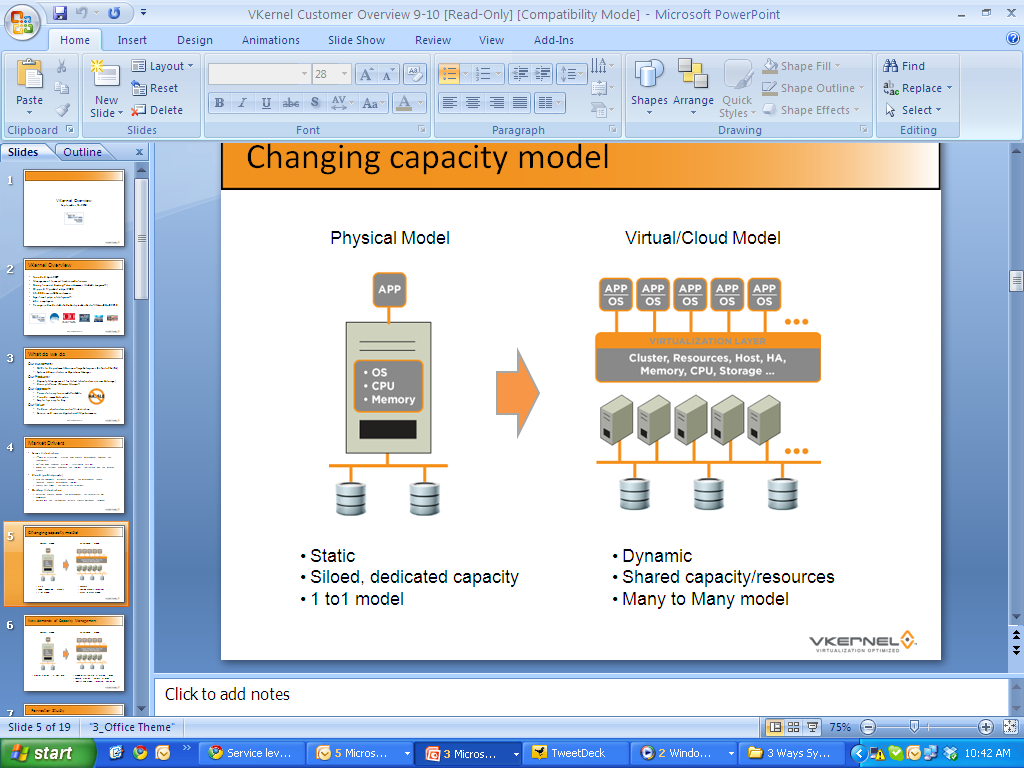 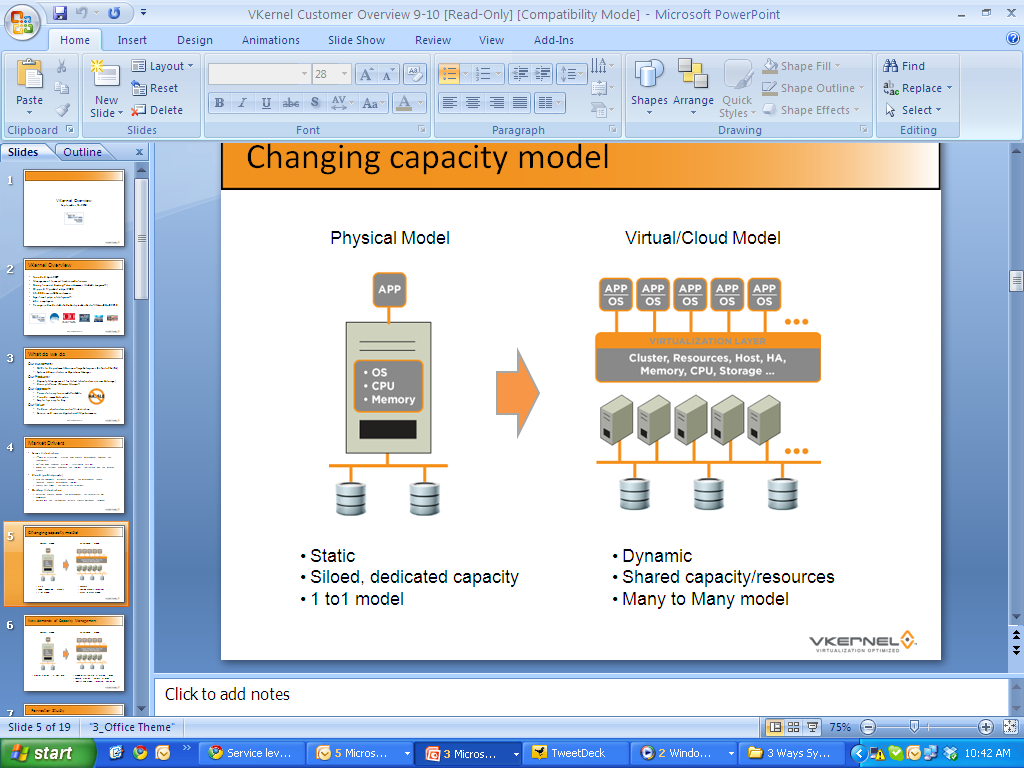 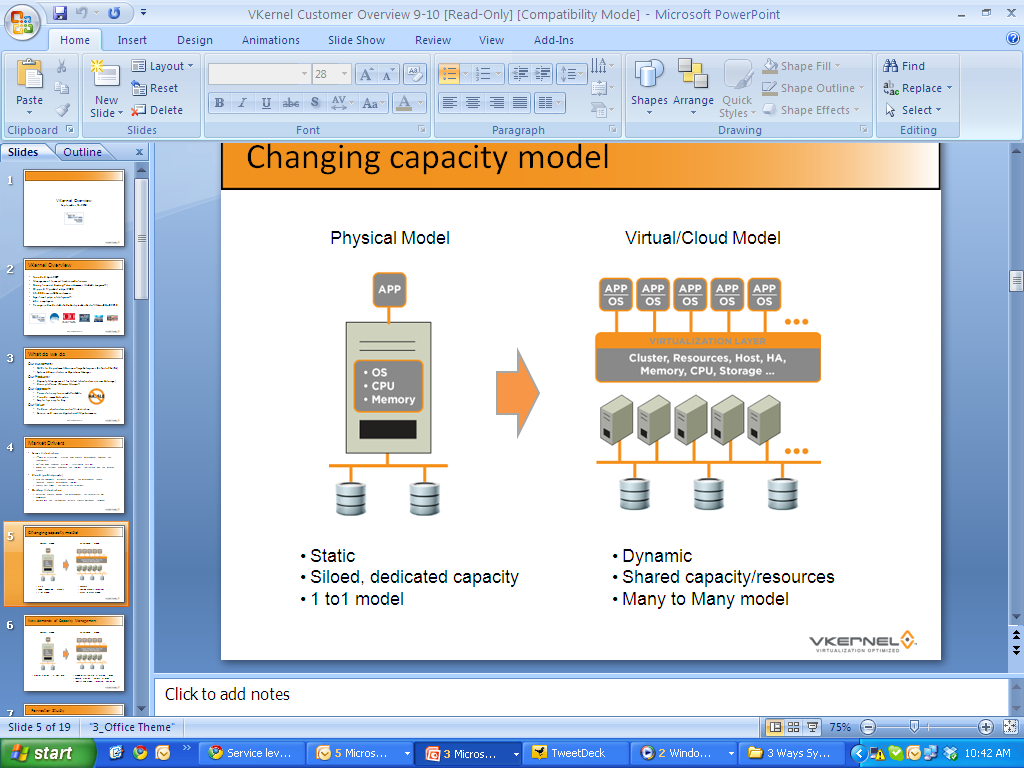 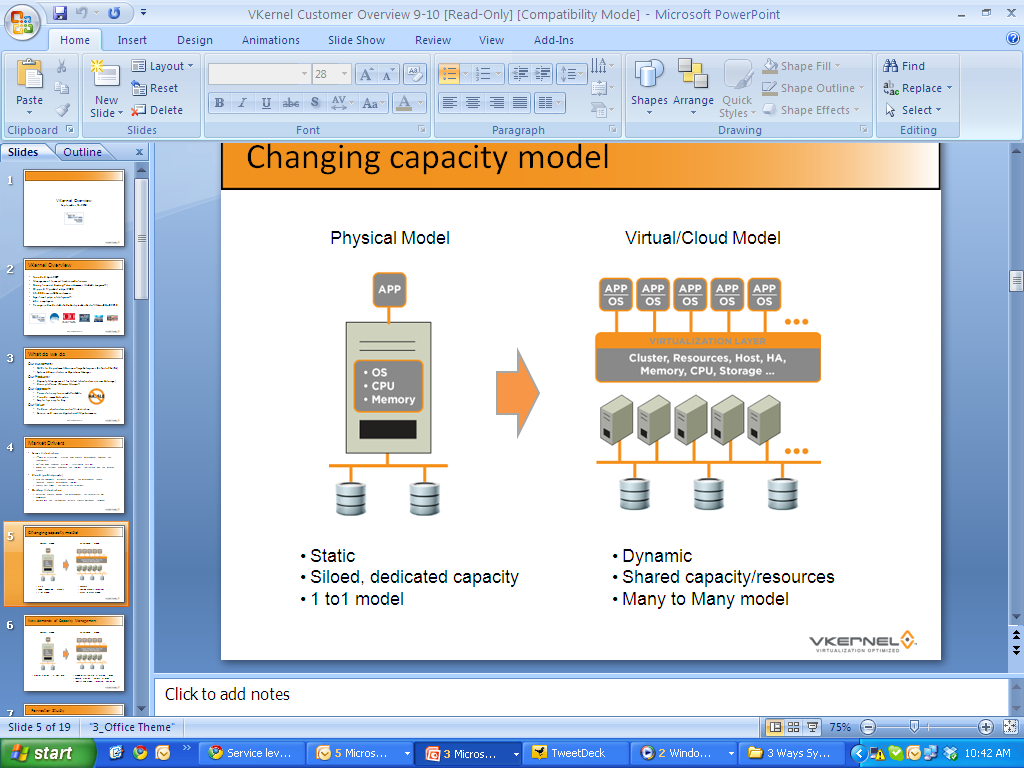 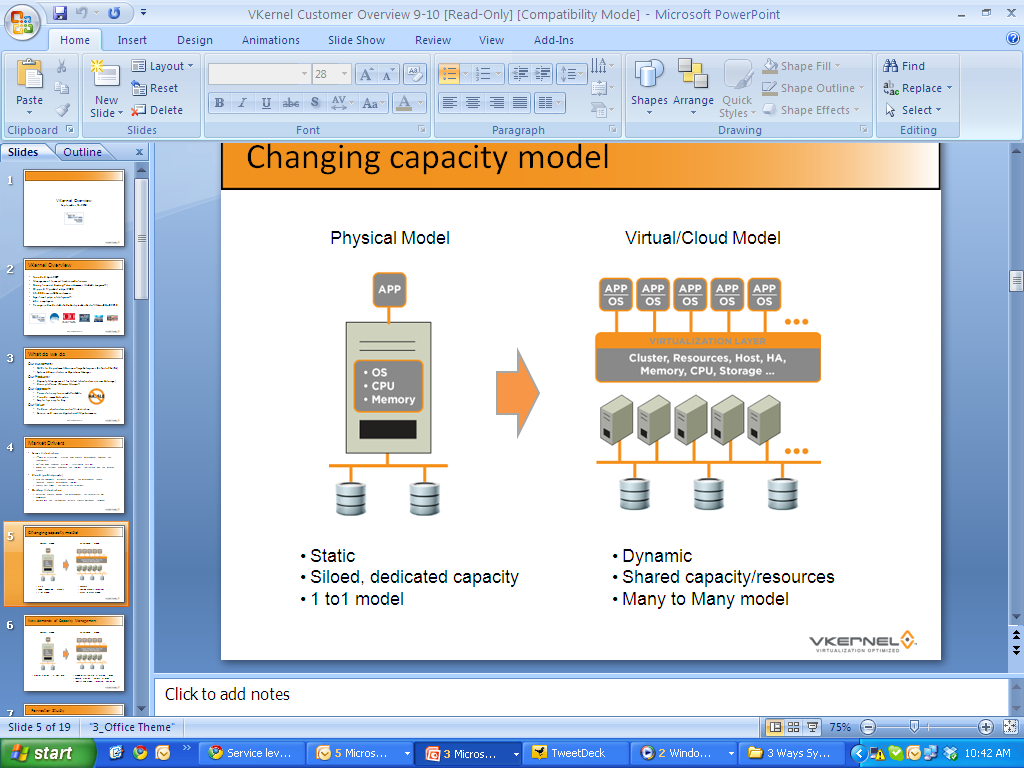 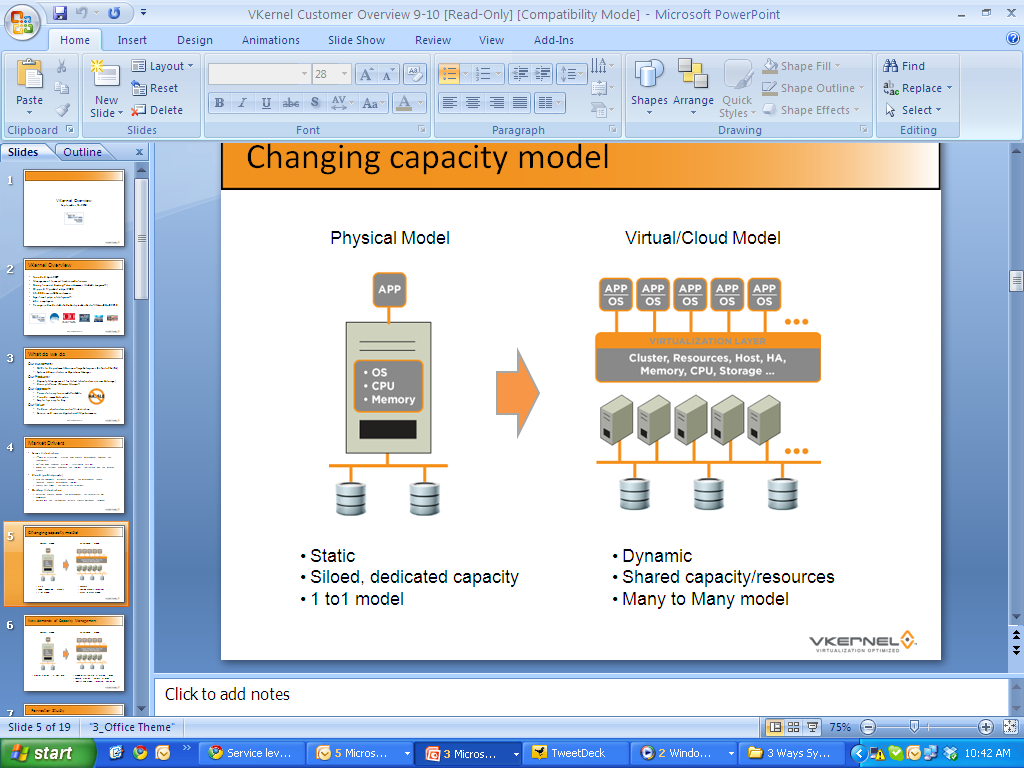 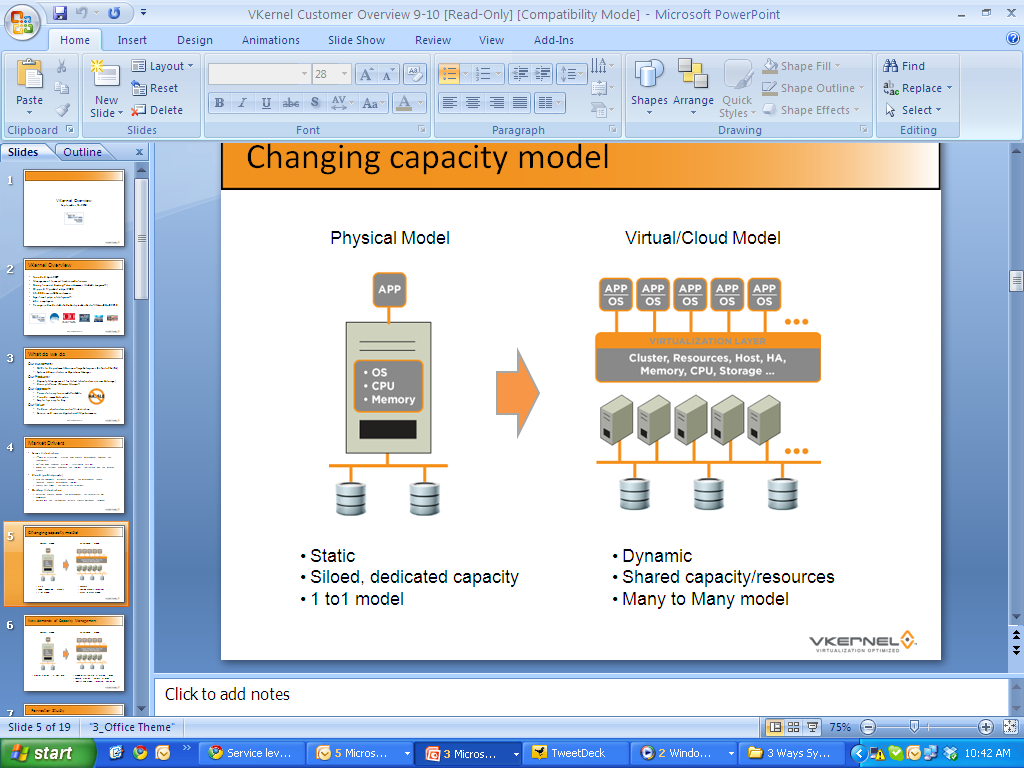 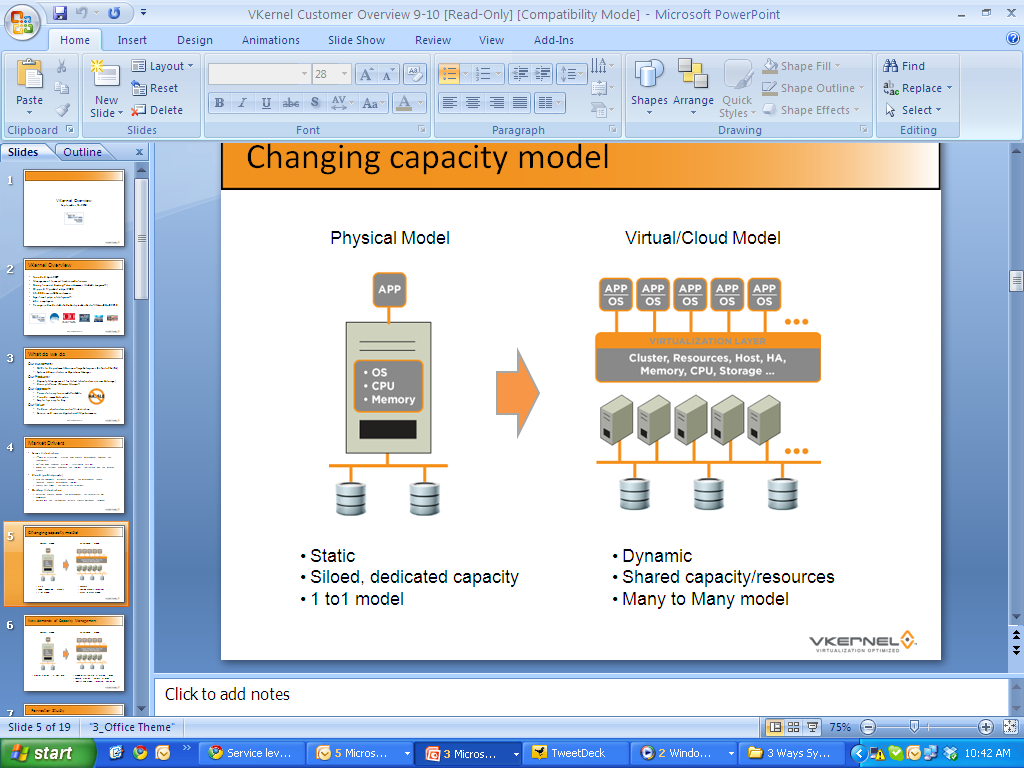 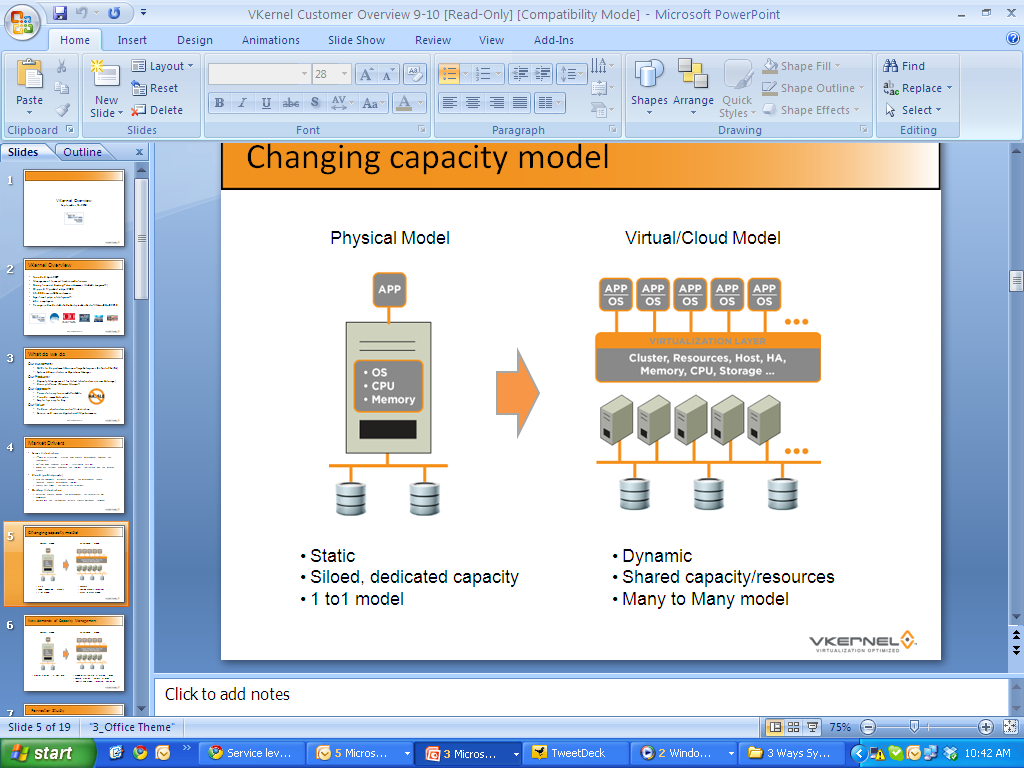 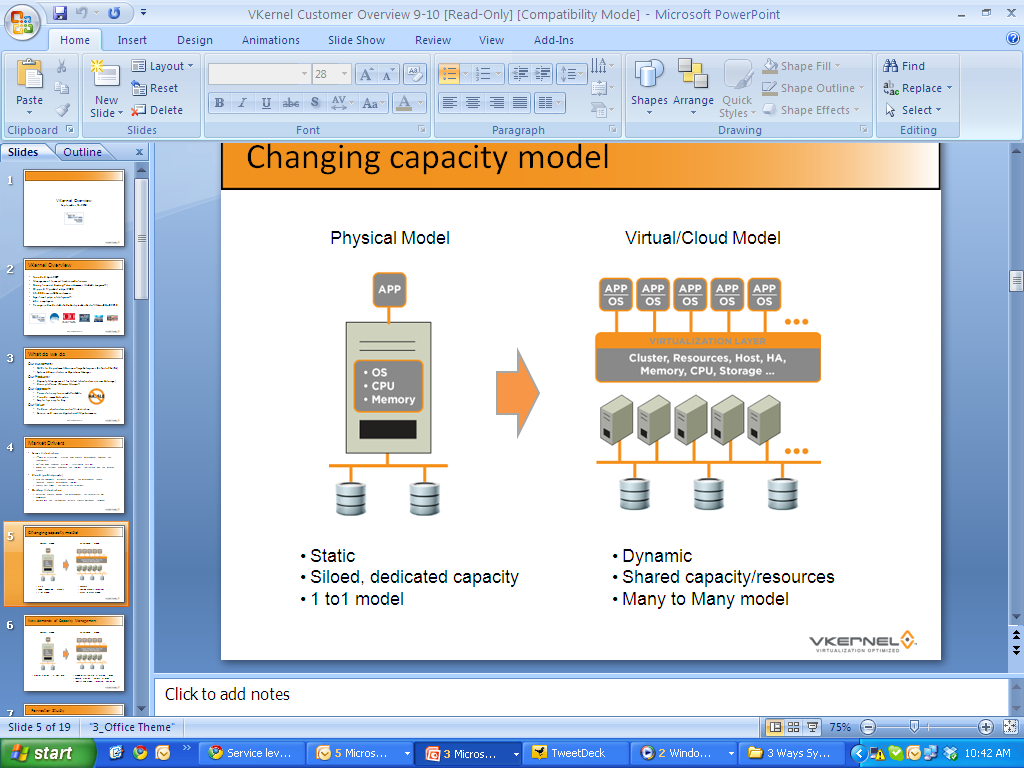 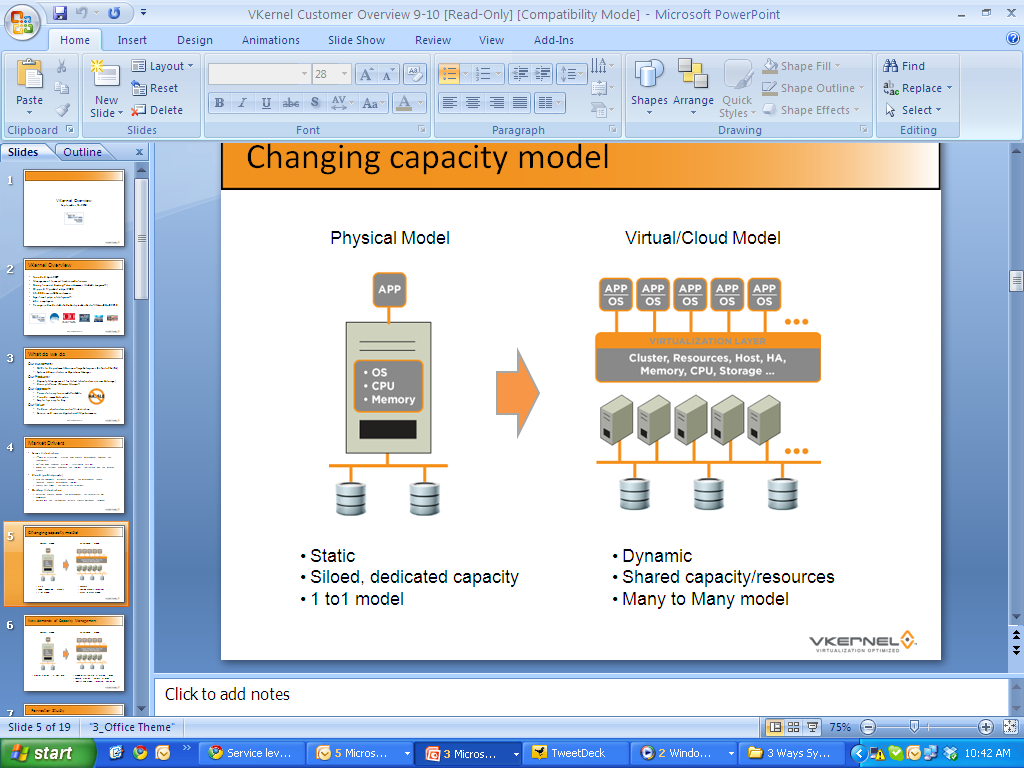 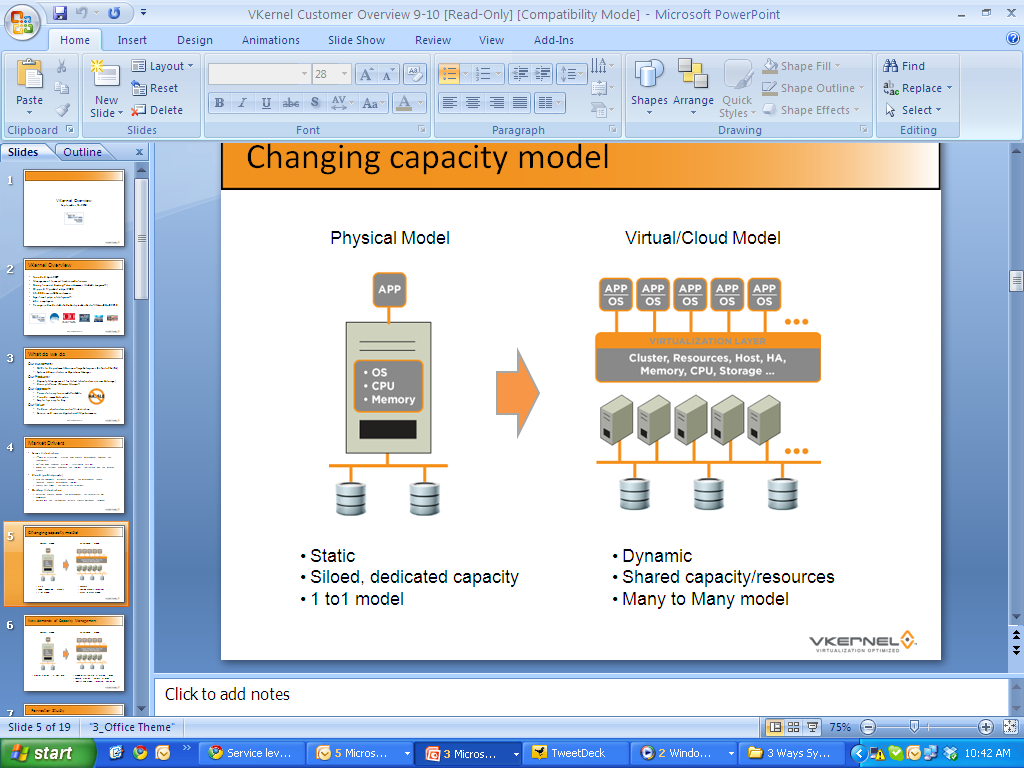 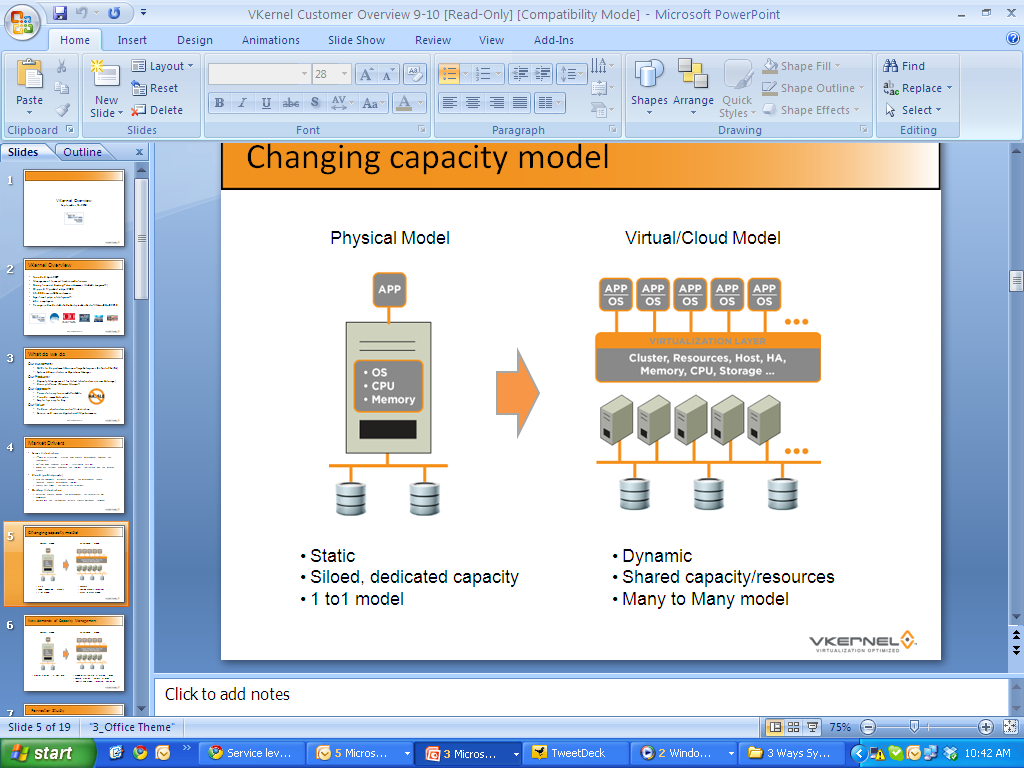 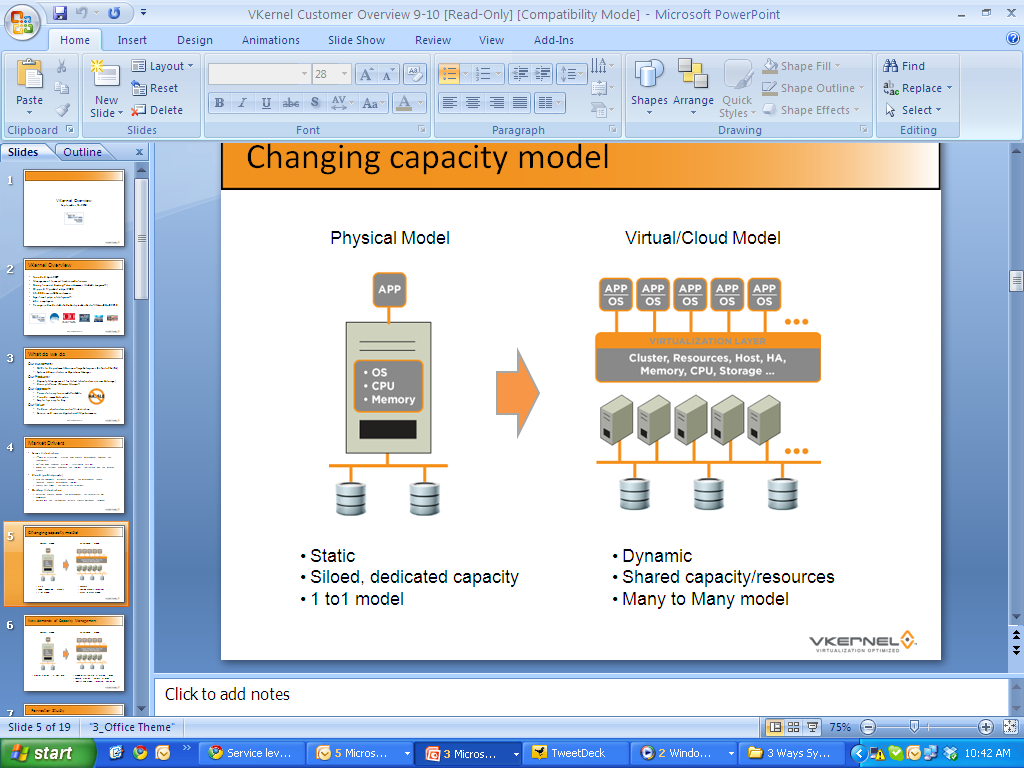 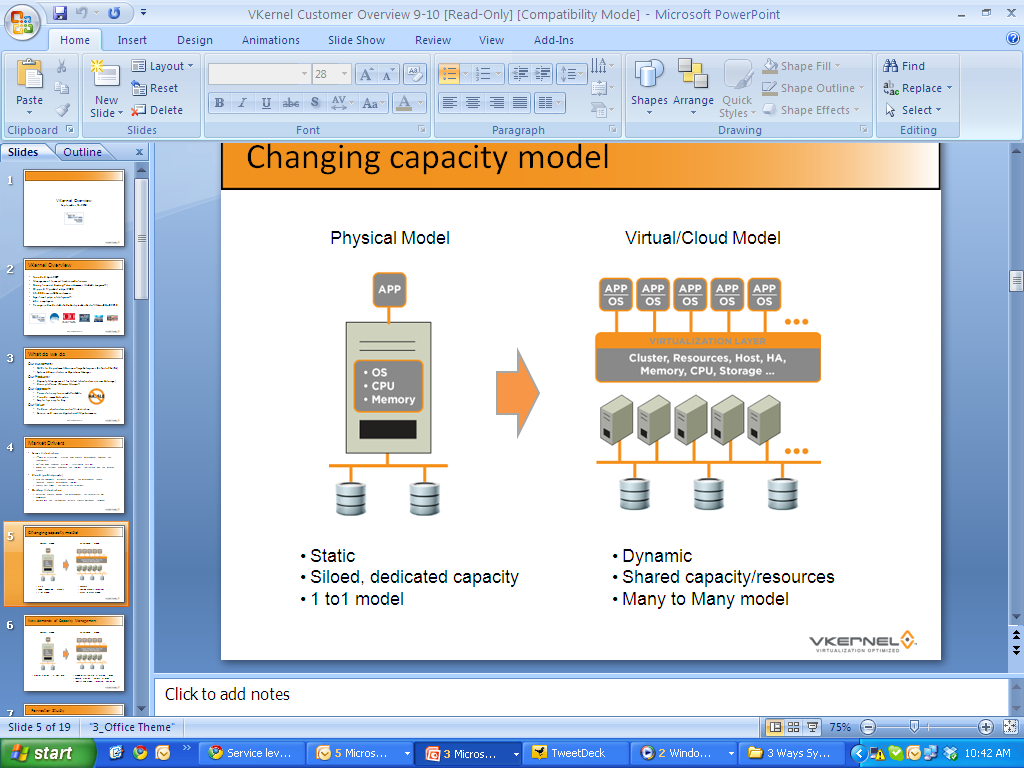 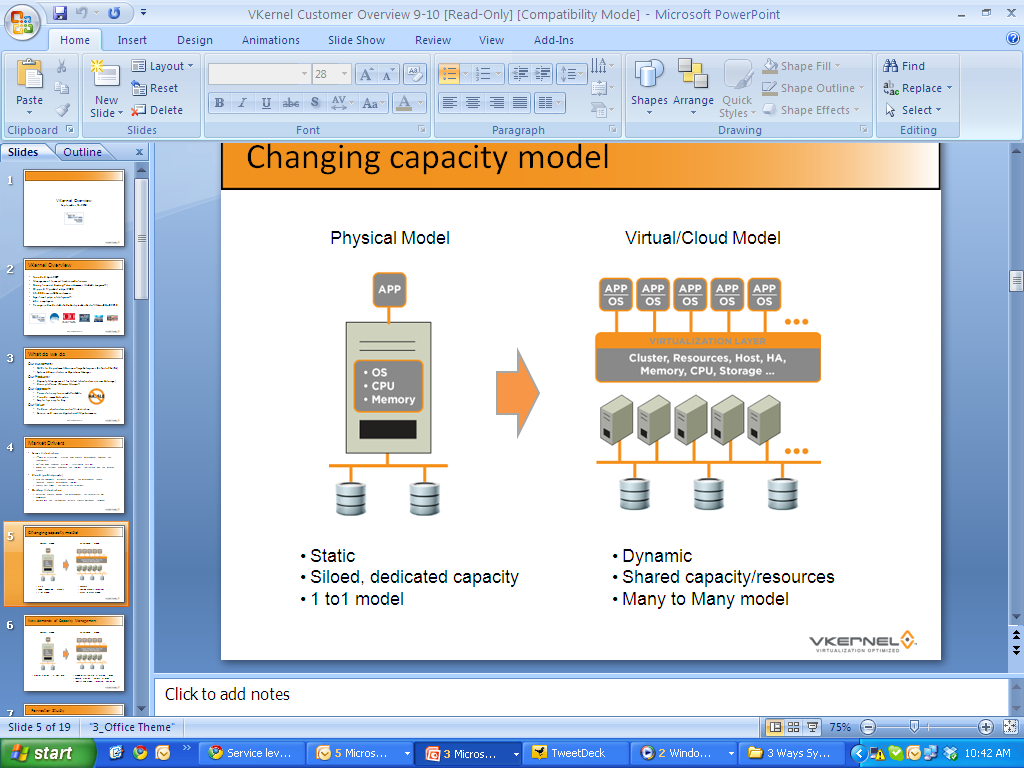 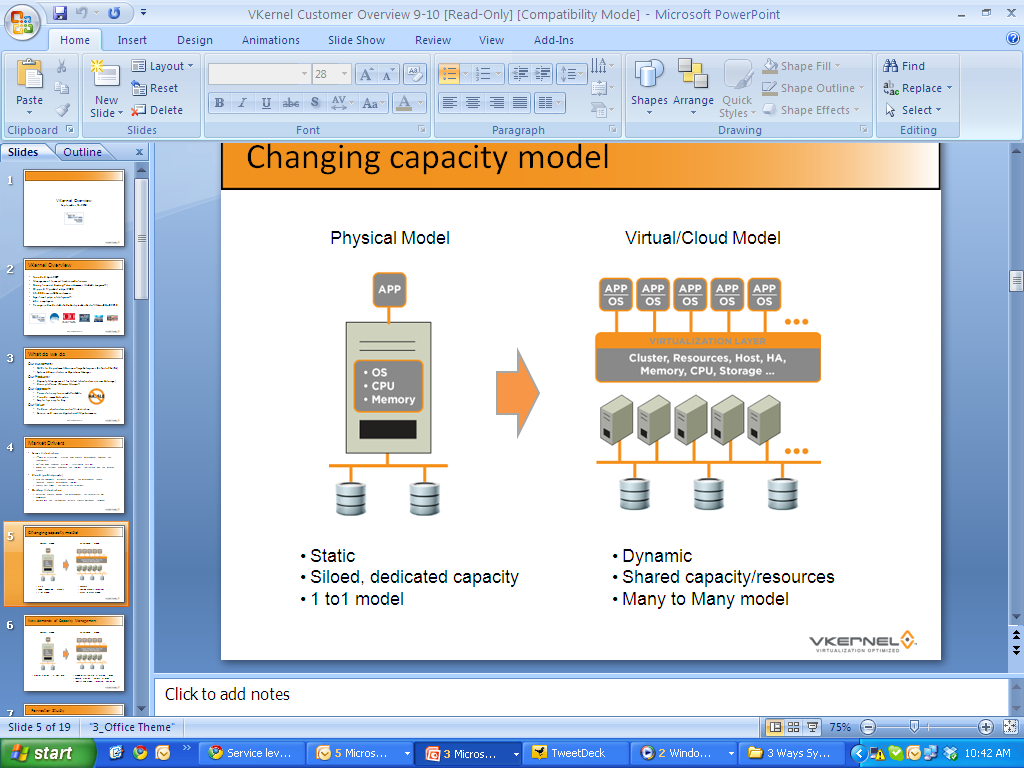 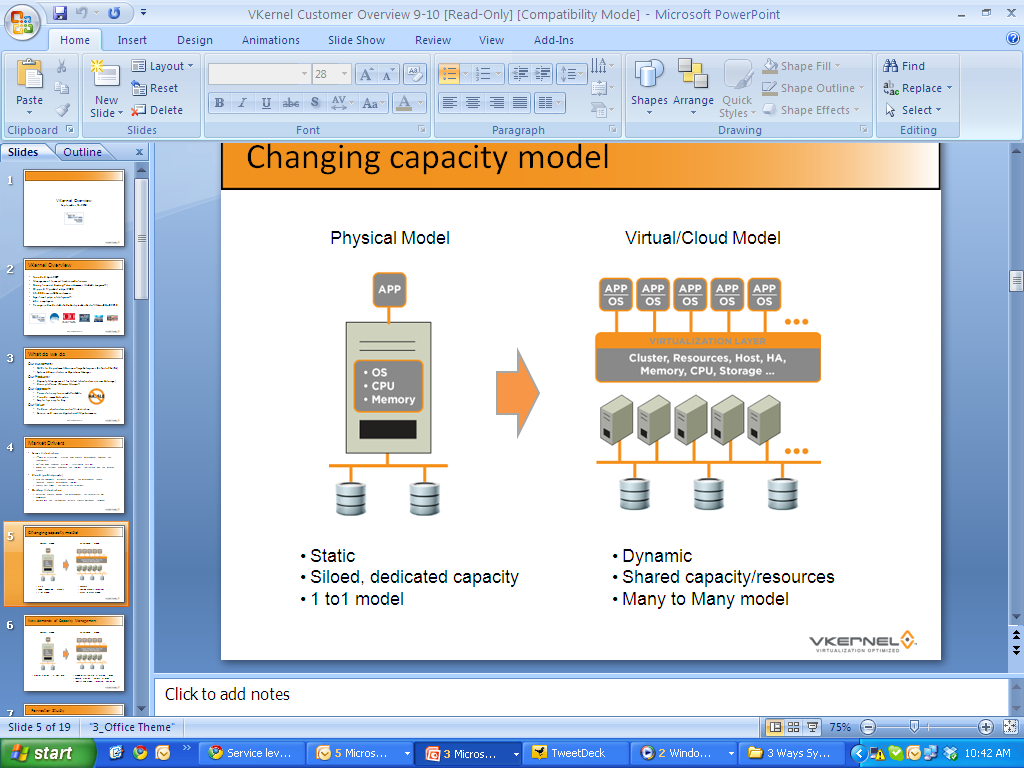 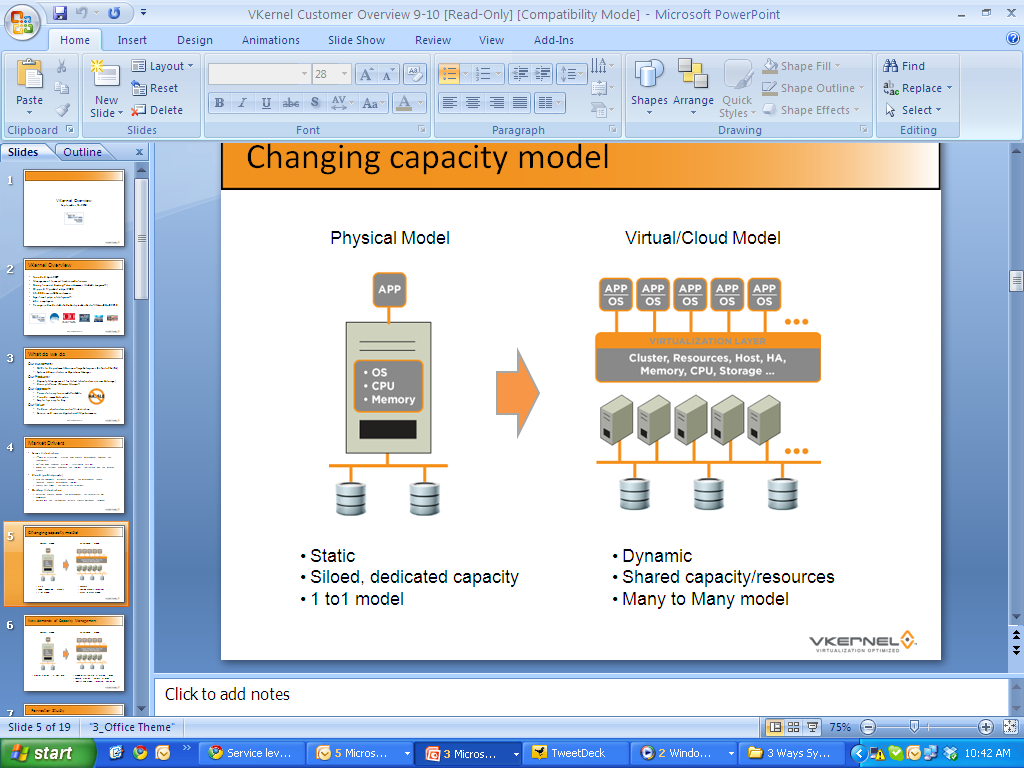 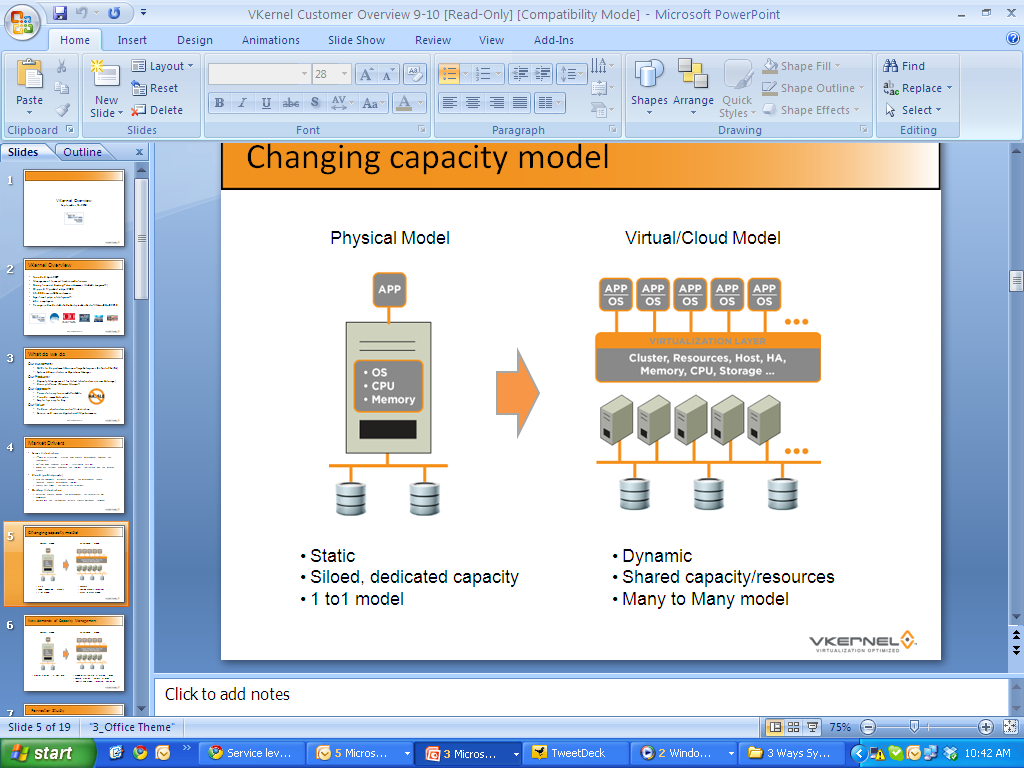 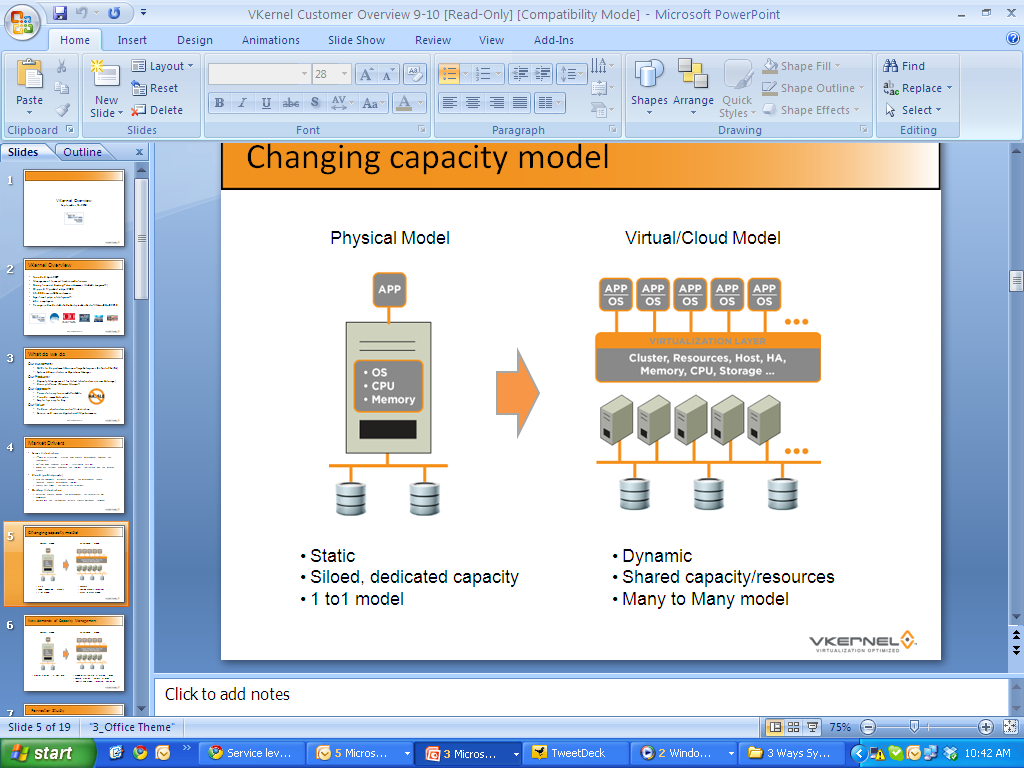 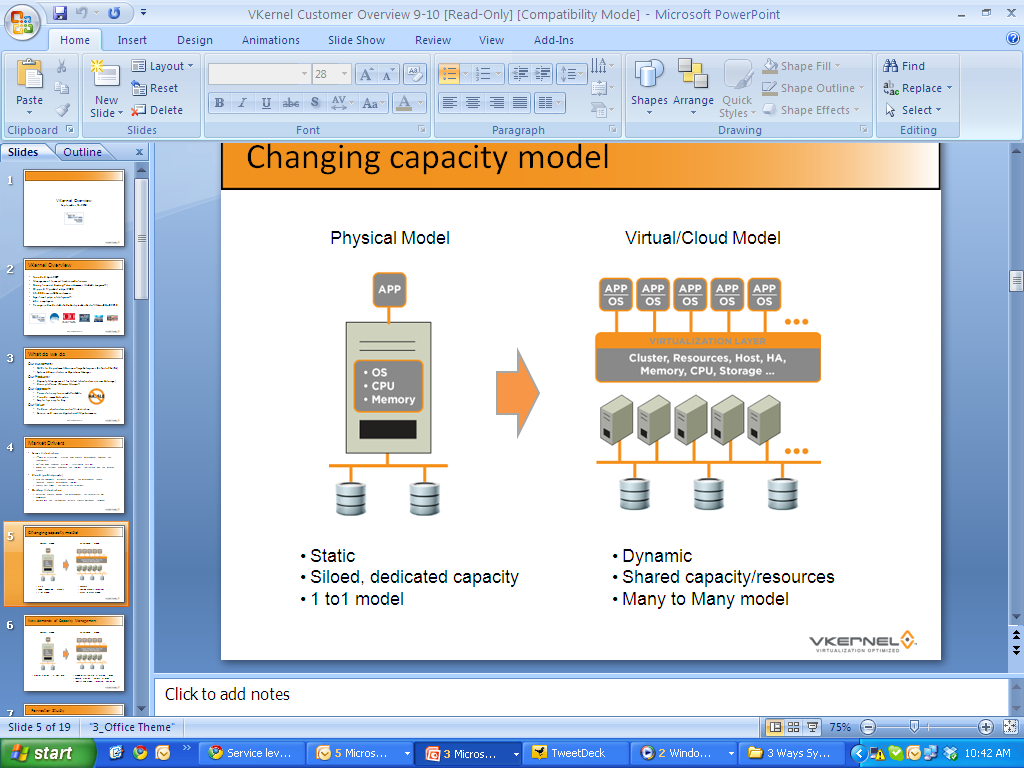 Virtualized Data Center Enables Resource Contention
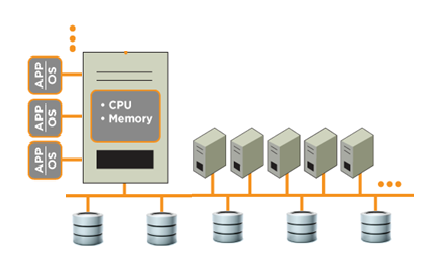 Shared resources
CPU
Memory
Storage
Network
Dynamic
vMotion
vMotion for storage
DRS
Self service portals
Some CPU Basics
CPU Utilization
 CPU Ready
 CPU Sizing
 Typical to see over allocation
VM1
VM1
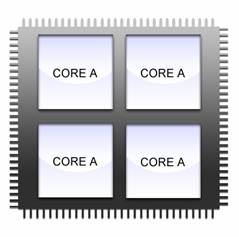 0
1
VM2
VM2
2
3
VM3
VM4
VM4
VM4
VM4
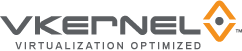 [Speaker Notes: Environments will have a variety of VM sizes.]
Memory Basics
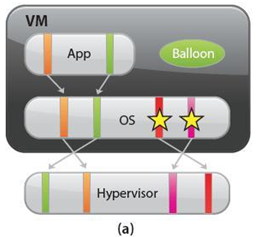 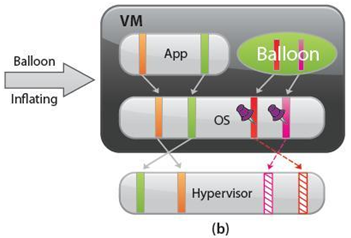 Memory allocation not as straightforward
VMs hesitant to return unused memory
Memory ballooning  
Memory swapping 
Active memory vs. consumed memory
#1 constraint
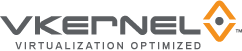 [Speaker Notes: When a VM is given memory, it doesn’t naturally give it back to the hypervisor when it doesn’t need it anymore.  
Host memory reclamation to give redirect memory pages as necessary

There’s several different ways now, but here’s a couple of primary methods that can impact performance.
 One way can be normally and harmless, while the other is completely detrimental.

 Steps
 sets size for balloon driver
 balloon driver requests memory from the guest

Watch for memory limits

Hypervisor swapping
 No regard for what memory pages it takes]
Storage and Network Challenges
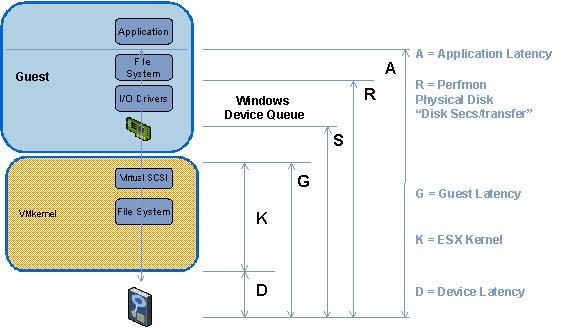 KAVG
Kernel Latency

DAVG
Command Latency

GAVG
Guest Latency
Now add SAN, controller, disk contention and latency
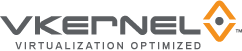 [Speaker Notes: How many of you manage your own storage?  
 How many of you have a separate person or team that manages the storage for the virtualization environment?

 ESX Top Metrics for Latency and IOPS

 DAVG = Command Latency
 KAVG = Queue Latency
 GAVG = combination of both

 10 ms for sustained periods of time
 All arrays perform differently
 Different applications are more senstive to latency than others
 What works best for you

 What is bad?]
The Core Challenge
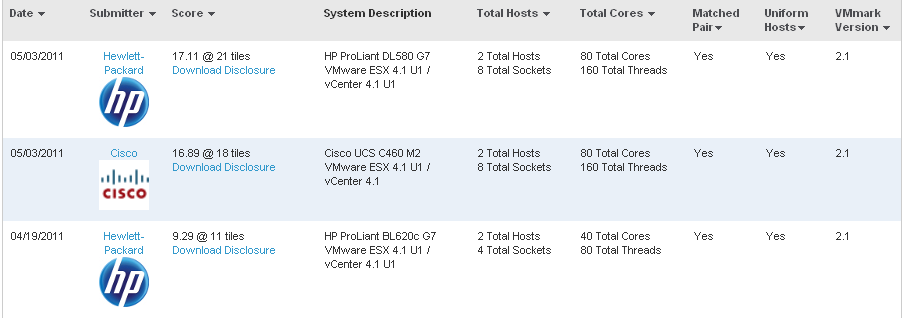 VKernel Confidential
Monitoring the 20 Metrics
CPU
Memory
cpu.extra.summation
 cpu.ready.summation
 cpu.usagemhz.average
mem.active.average
 mem.consumed.average
 mem.overhead.average
 mem.swapin.average
 mem.swapout.average
 mem.swapped.average
 mem.vmmemctl.average
Disk
disk.read.average
 disk.write.average
 disk.queueLatency.average
 disk.totalLatency.average
 disk.commandsAborted.summation
 disk.busResets.summation
Network
net.received.average
 net.transmitted.average
 net.usage.average
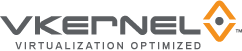 [Speaker Notes: “The Top 19 vCenter Metrics” sounded kind of funny and made our marketing people cringe.]
Solution – Analyze Key Performance Metrics
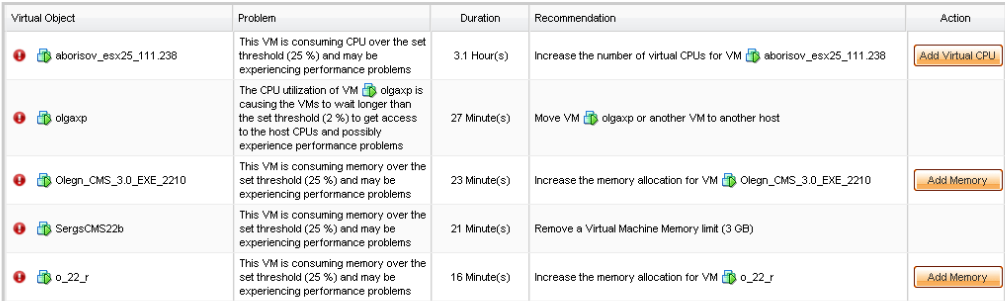 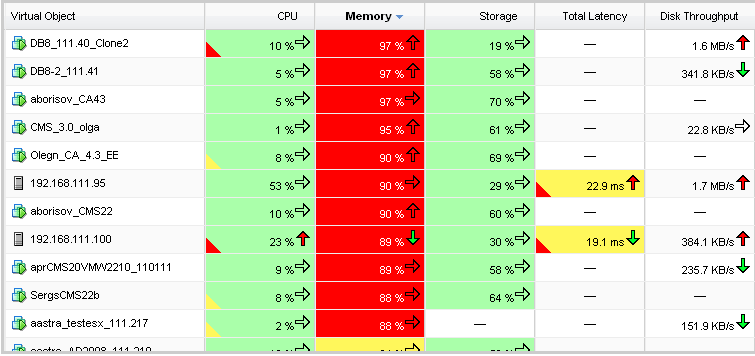 VKernel Confidential
More Likely Impact – Too Much Capacity
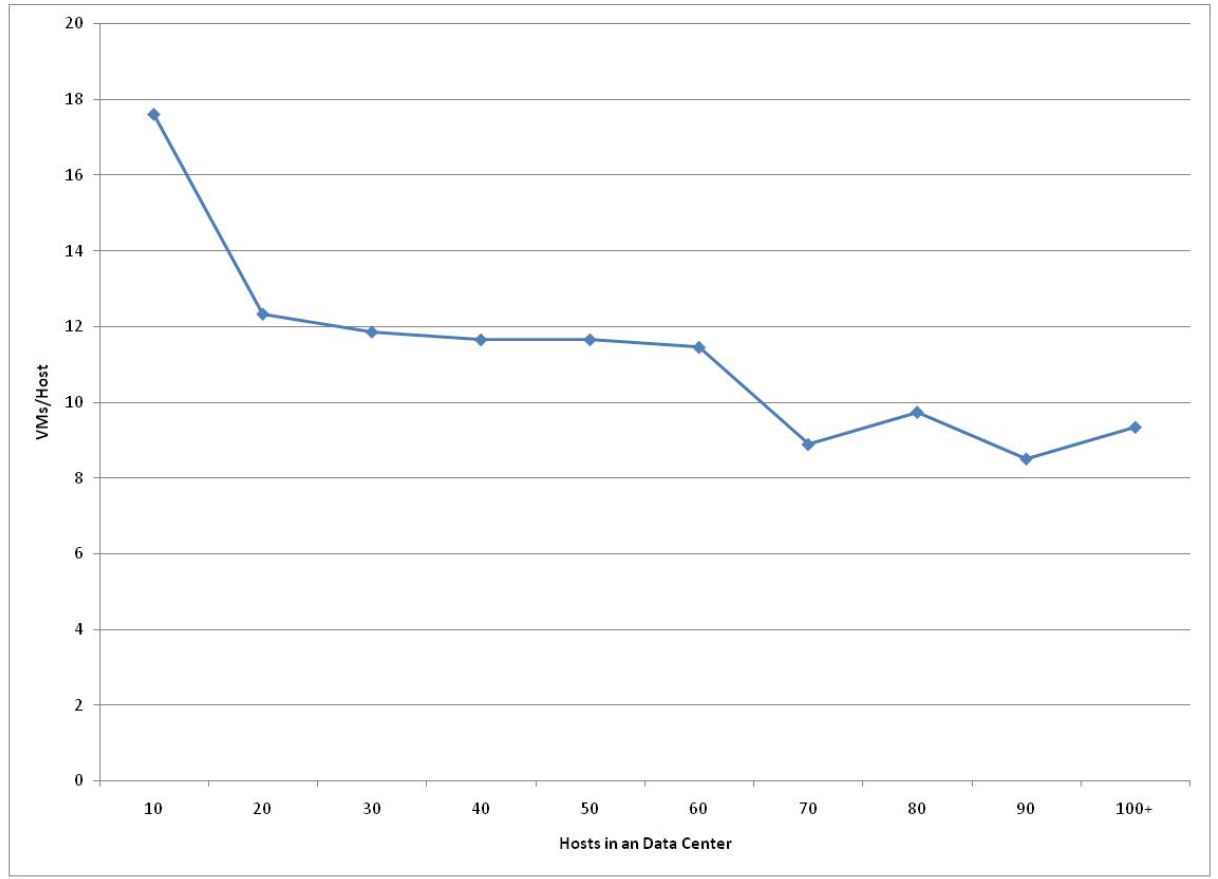 Lack of analytics for planning
 Concern over performance drives over capacity
VKernel Confidential
CPU is Over Allocated, Memory is Not
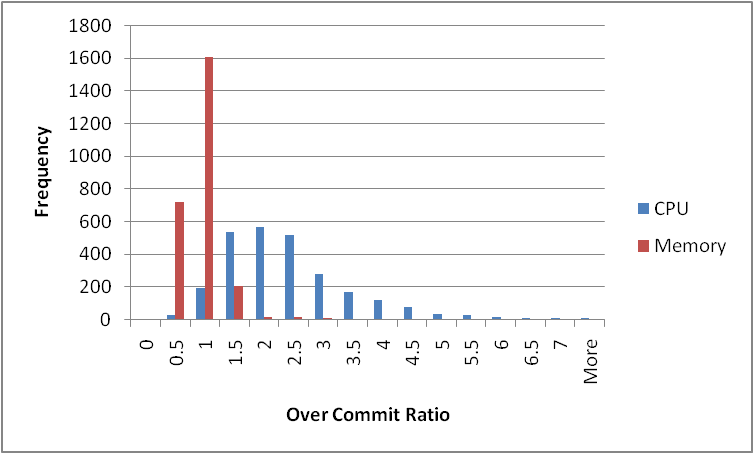 0.7 Average Over Commit Memory
2.2 Average Over Commit CPU
VKernel Confidential
Low Density 50% Cost Premium – CFO Response?
VKernel Confidential
Hardware Gains Have Really Driven Consolidation Advances
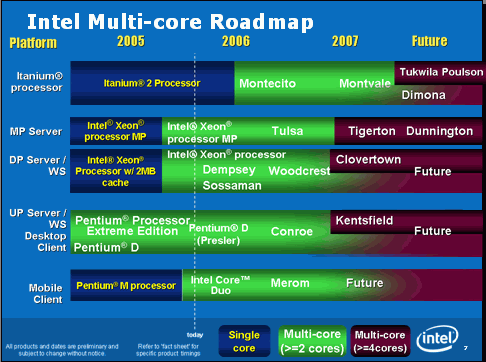 Average:
VMs/vCPU is .9
CPU/core is 2.2
Current sharing is only about 2 VMs/core
More cores/host to drive compression vs. proactively driving out costs
Virtualization provides mainframe like efficiency yet we are stuck in physical world capacity planning
Problem will only get worse
VKernel Confidential
Solution – Best Placement and Optimize
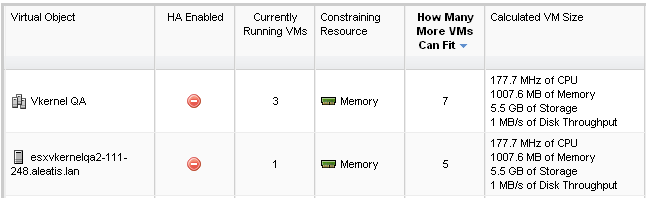 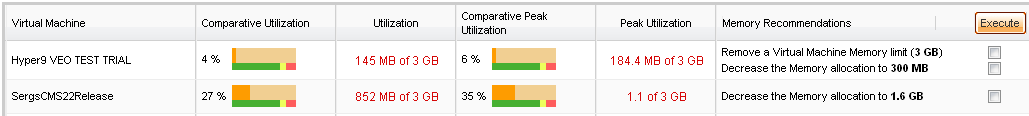 VKernel Confidential
Incorrect Capacity Decisions Can Have Dramatic Impact
Wrong amount – too much/too little
Performance impact
Cost impact
Wrong usage – sprawl, waste, powered off
Cost impact
Wrong platform – scale up or scale out
Cost impact
Availability impact
VKernel Confidential
Capacity Gets Deployed for Non-Productive Work
Always storage, but also CPU memory
Reserved for VMs or remnants that are no longer doing useful work
Perception that VMs are free
Self-service portals
Test and dev environments
VM abandonment
Poor operational processes
VKernel Confidential
Eliminating Waste
Waste finding
Abandoned images
Unused templates
Unused snapshots
Powered off
ZombieVMs
Chargeback
Show back for budgeting
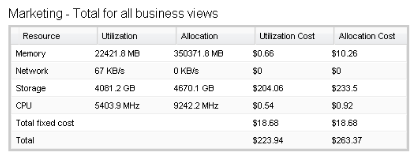 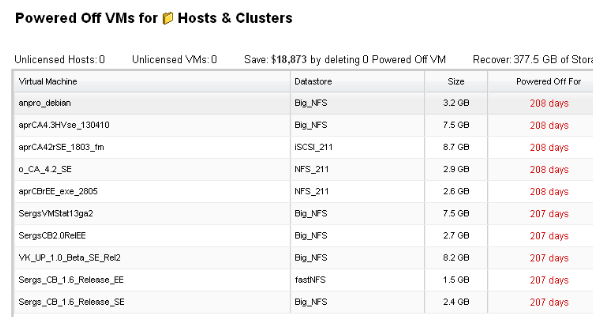 VKernel Confidential
Incorrect Capacity Decisions Can Have Dramatic Impact
Wrong amount – too much/too little
Performance impact
Cost impact
Wrong usage – sprawl, waste, powered off
Cost impact
Wrong platform – scale up or scale out
Cost impact
Availability impact
VKernel Confidential
Scale up or Scale Out?
1,000 VMs
Average peak CPU cycles required 1.2 GHz
Average peak memory required 1 GB
Assume cluster size of 5 with 25% failover reserve
Pay premium for high density memory, fastest CPUs, densest cores
Scale up and scale out concerns
What server  has the lowest cost for this data center?
VKernel Confidential
Example
1,000 VMs
Average peak CPU cycles required 1.2 GHz
Average peak memory required 1 GB
Assume cluster size of 5 with 25% failover reserve
What server  has the lowest cost for this data center?
VKernel Confidential
Cheap and Fast Wins the Day – Using Allocation as  a Capacity Measure is Flawed
Average Peak Memory (GB)
Average Peak CPU (GHz)
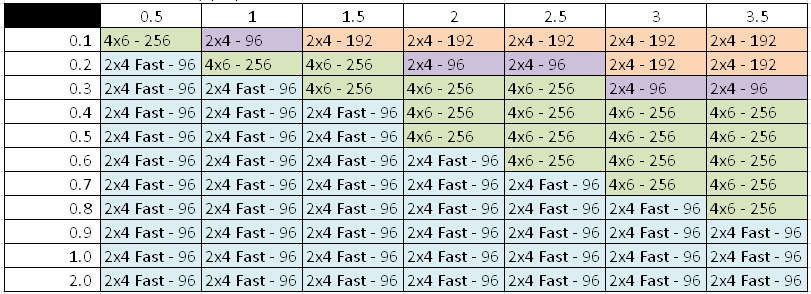 VKernel Confidential
Solution – Understand Global Load, Purchase Cheapest Platform
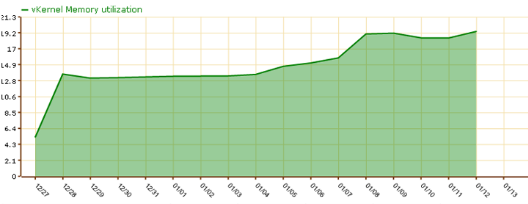 Determine peak utilization for memory and CPU for each VM
Worse case scenario if all VMs hit peak at same time
Max memory and CPU capacity required across data center
Find least expensive servers to meet CPU and memory requirements
VKernel Confidential
Keys to Capacity Management
Right amount of capacity to meet performance requirements
Contain sprawl and non-productive VMs
Deploy optimal scale up/scale out platforms based on demand
VKernel Confidential
Scope of Capacity Management Challenges Still Increasing
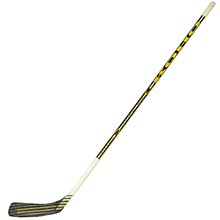 The current problems are complex
Application criticality - performance at a premium
Dynamic VMs – vmotion, clusters, production/DR, cloud/private, 
Virtual machines drive business agility
Simple cost reductions are gone
Moore’s Law – scale up/out, cluster size, fault tolerance, refresh cycles, non-linear Vmmarks
Questions?
Some possible next steps:
Download VKernel vOperations Suite (vOPS)
Will email 20 Metrics White Paper
Video of presentation 
2 TB NAS drive drawing
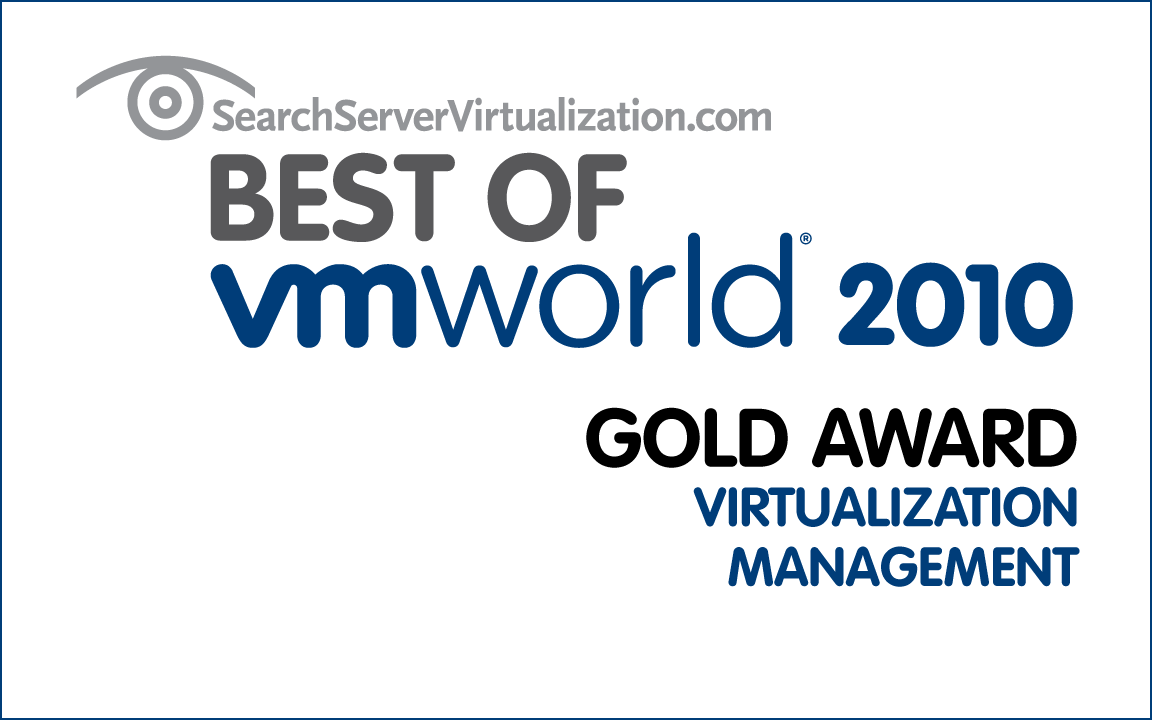